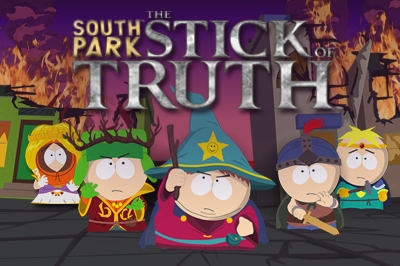 RECENZIJA
Ivan Filipović 3.E, CrashGamer
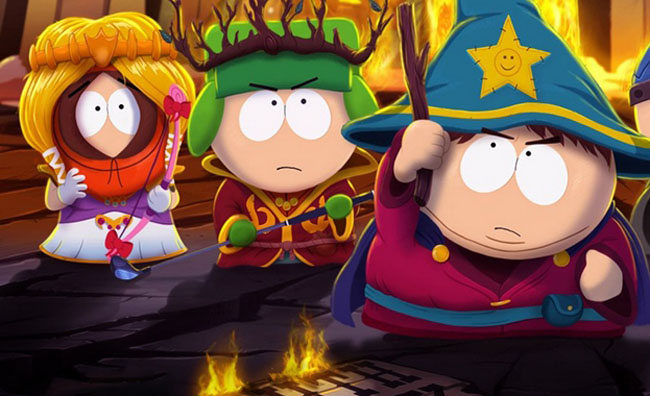 Veliki fanovi kultne američke serije South Park napokon su dobili igru kakvu su čekali !
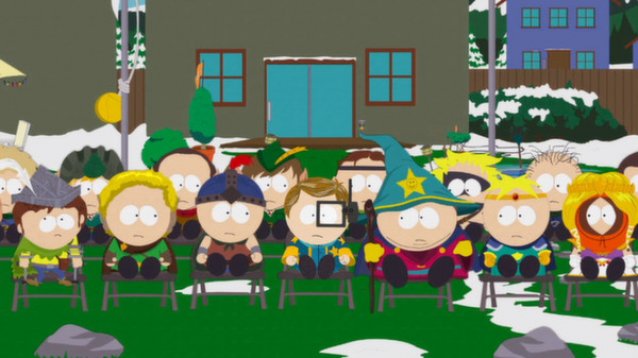 Razlika između igre i serije gotovo pa i nema !
Likovi su odlično predstavljeni kao i u seriji i sve je to ubačeno  u fantastični RPG  sustav.
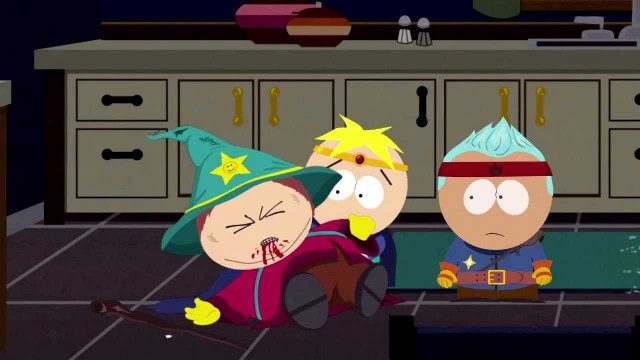 Igru započinjete kao Douchebag (ime vam nadjene Cartman) i možete birati između četiri klase: Knight, Thief, Marge i Židov (Cartman ne voli Židove).
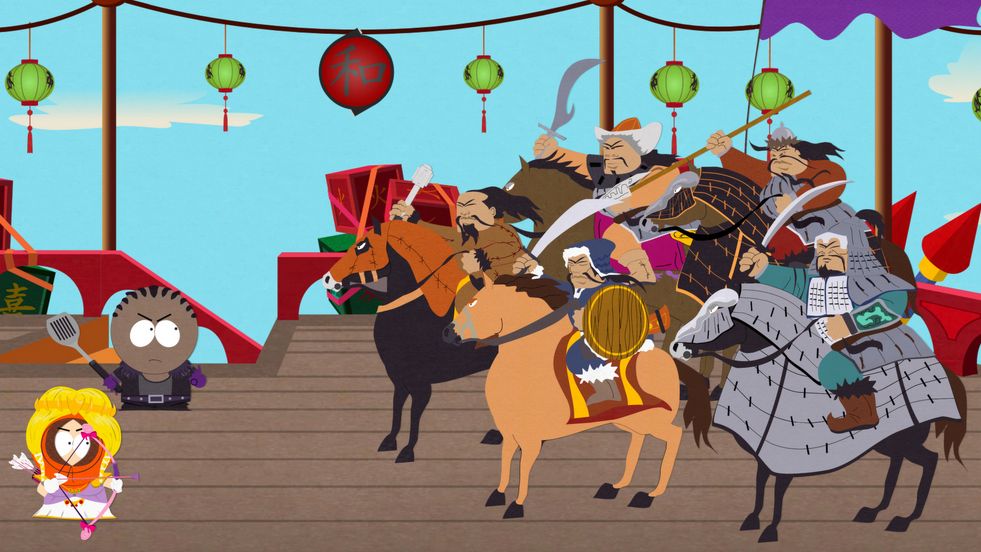 Igra je open world žanra i imate cijeli  South Park na raspolaganju i možete ući u svaku građevinu i u svaku prostoriju u njoj u slučaju da ne možete ući onda ju još niste otključali.
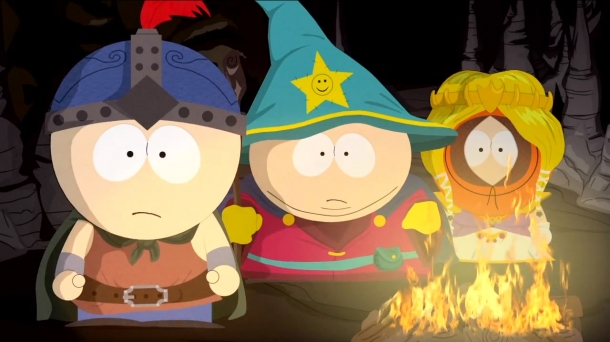 Obsidian je odradio stvarno izvrstan posao jedino što zamjeram igri je što glavni lik do kraja igre ne progovori niti jednu riječ. Kroz cijelu igru će te se susretati s likovima i predmetima poznatima iz serije. Tako će te se boriti protiv nacističkih zombia, crvenokosih pjegavih dječaka i protiv vilenjaka.
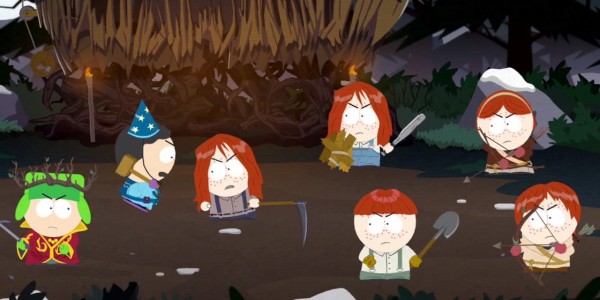 Trailer: http://www.youtube.com/watch?v=H-zs0ezaXng
Gameplay: http://www.youtube.com/watch?v=7yP35-V042c
Ocjena:  4.9